Question of the Day
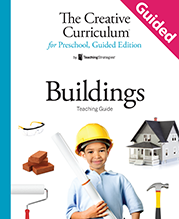 Exploring the Topic
Can you point to your eyes, ears, and nose?
What does our school’s door look like?
Where do you go when it’s raining outside?
What do you want to know about buildings?
Investigation
#1
How many buildings do you think we will see on our walk today?
What type of 
building is this?
Is this building a home?
Can you find and put on your name tag?
Have you gone to the doctor before?
Investigation 
#2
What do you think this book will be about?
Who uses this tool?
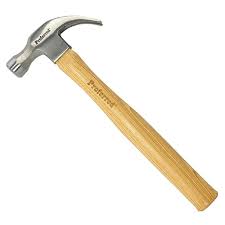 What questions would you like to ask our visitor?
Investigation 
#3
Which building in this story was the strongest?
What happened to this house?
Is this building sturdy?
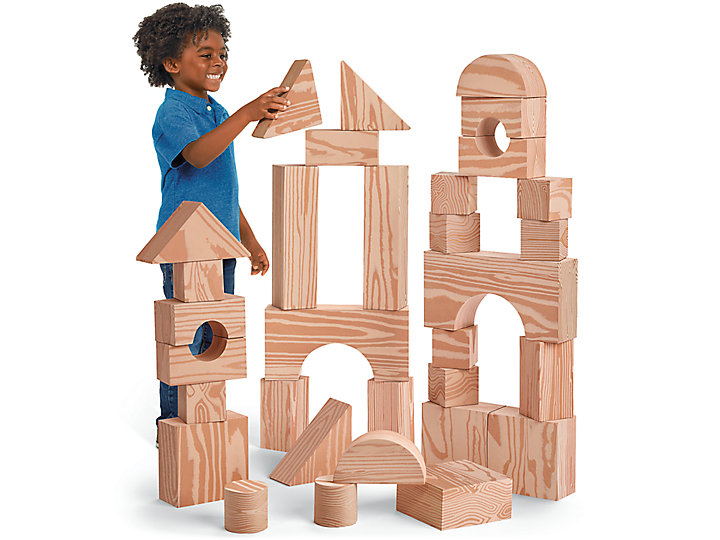 Investigation 
#4
What is the name of the community you live in?
What type of buildings are you building for our community?
What should we name our community?
Celebrating Learning
How can we invite our guests to visit our community?
How many buildings are in our community?